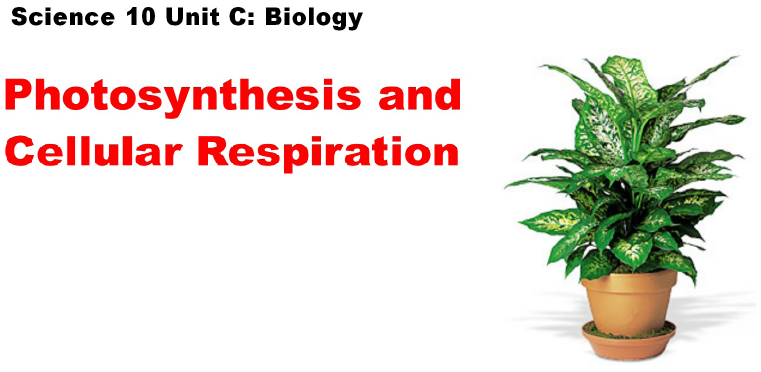 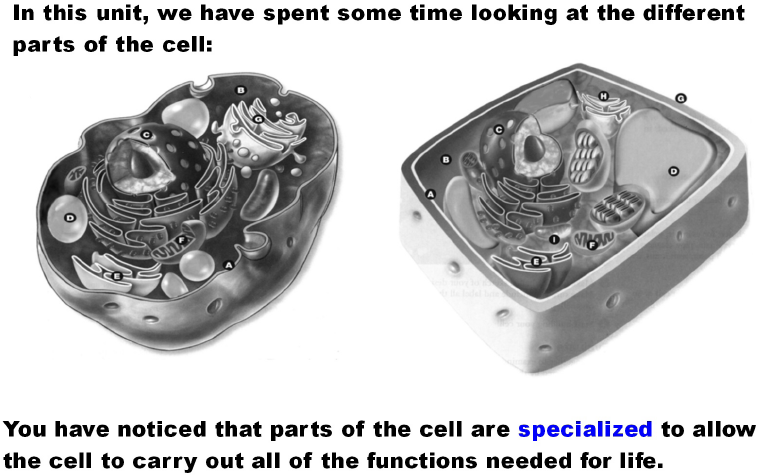 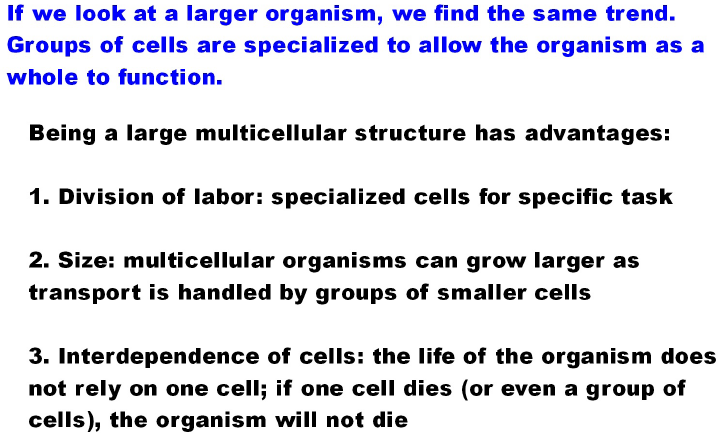 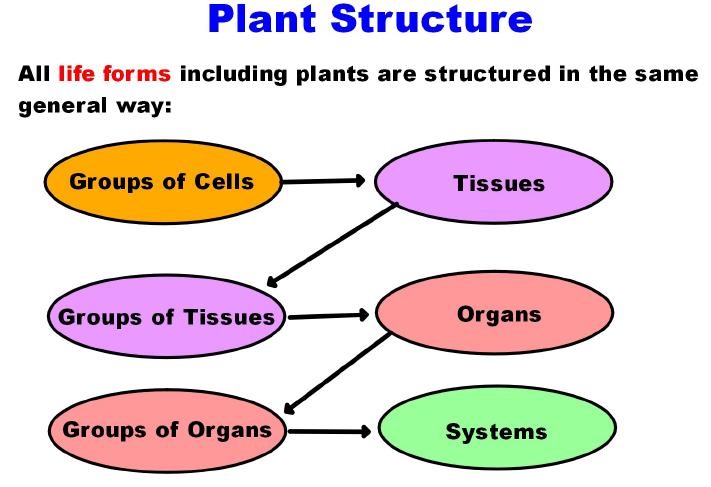 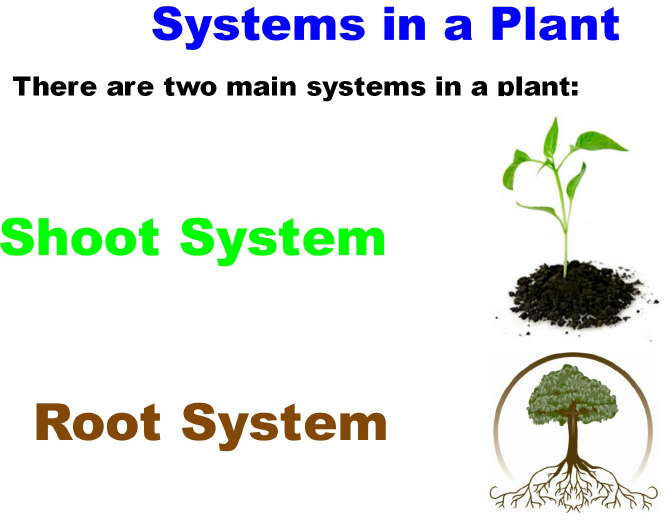 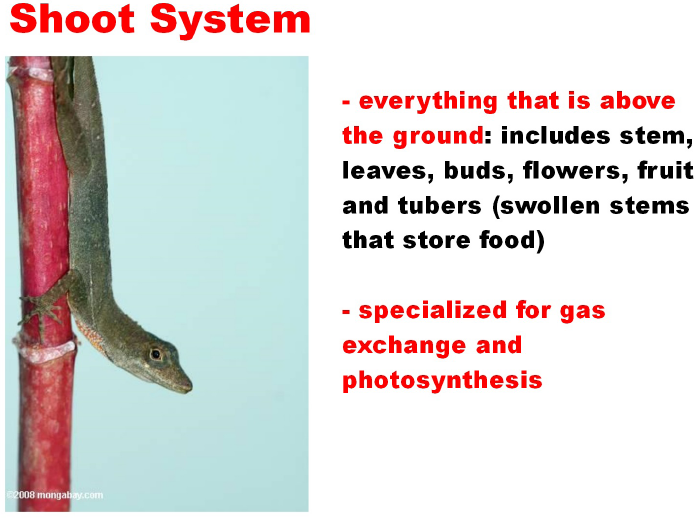 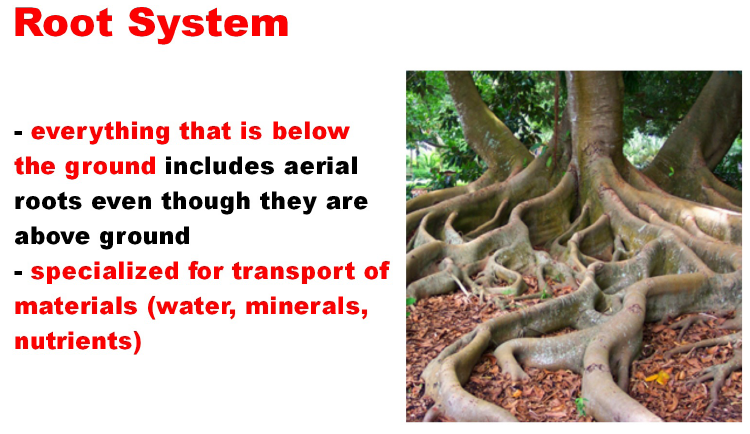 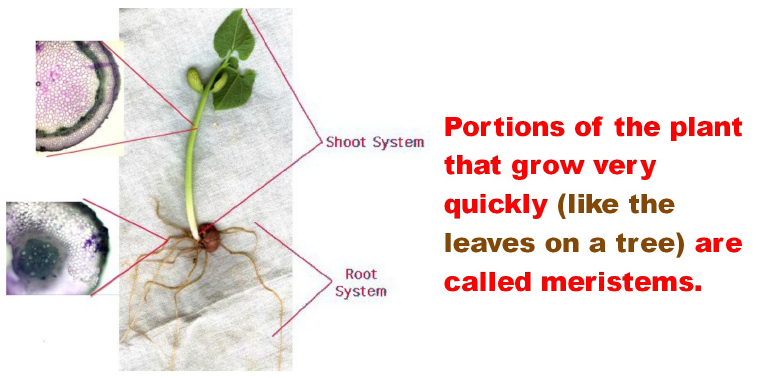 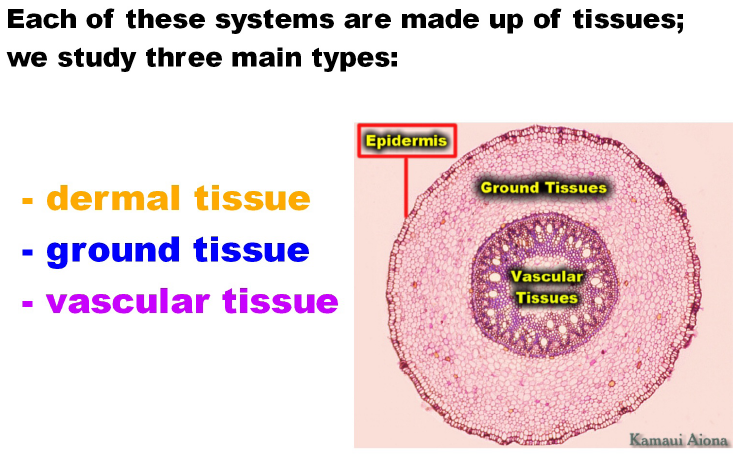 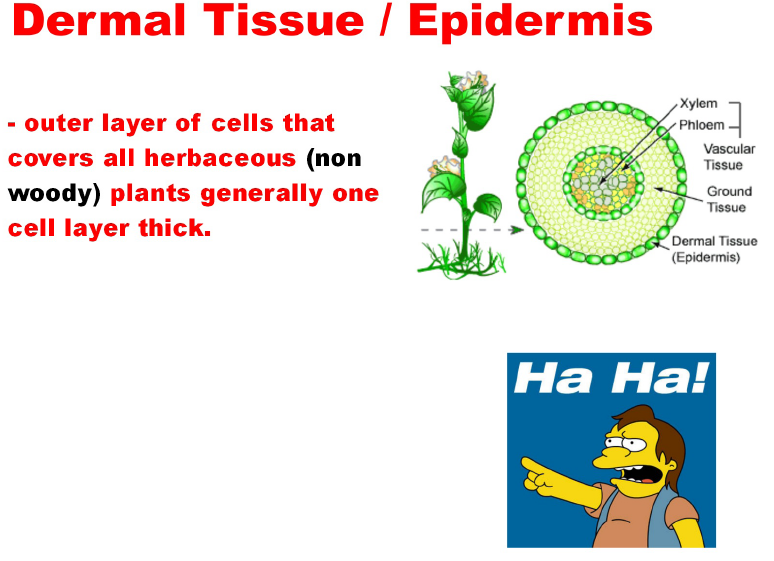 http://www.youtube.com/watch?v=ClynhFKMs3c
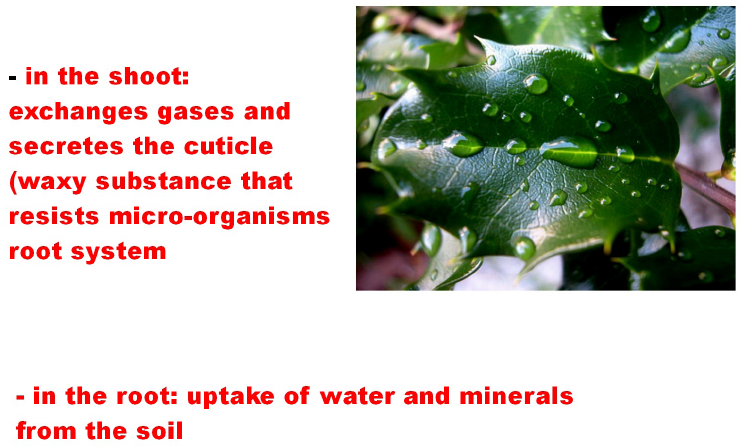 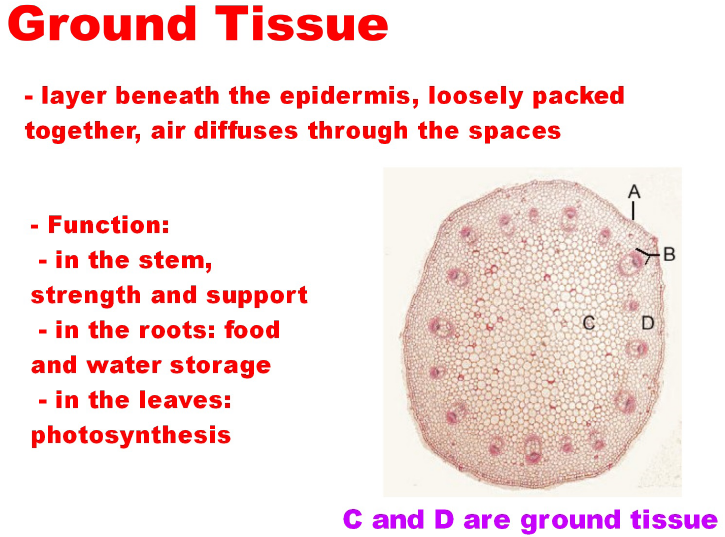 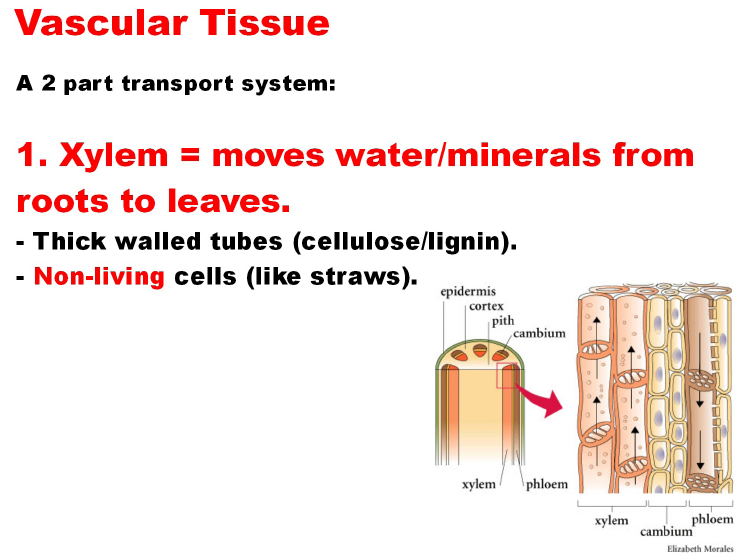 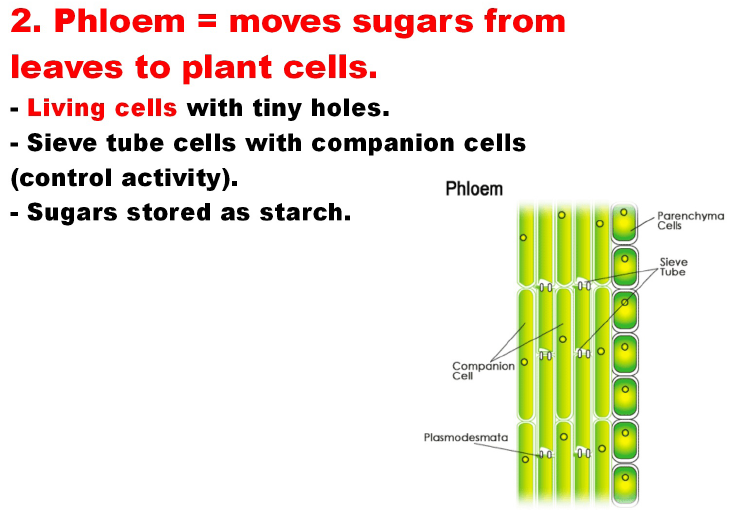 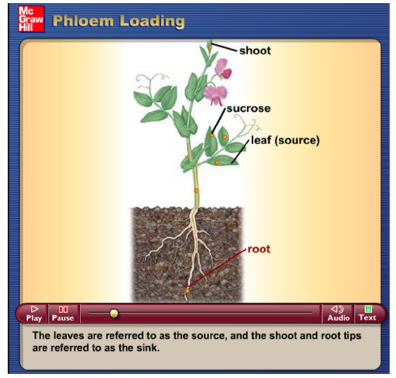 Phloem Loading
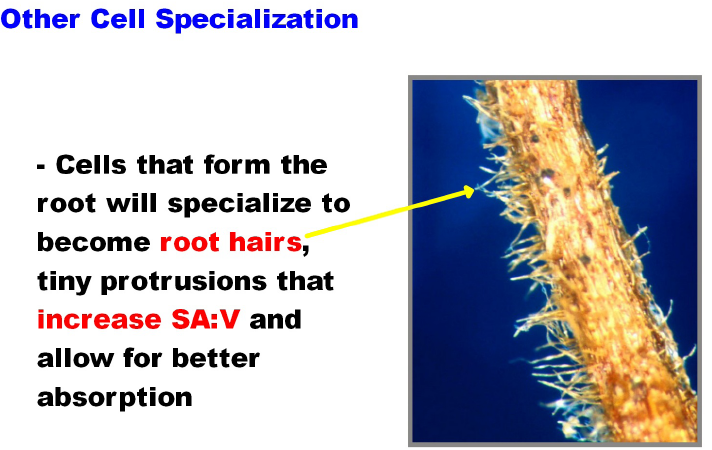 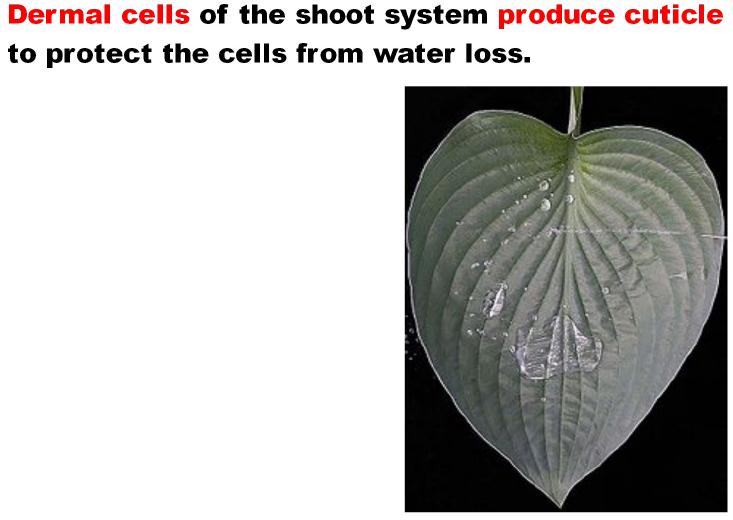 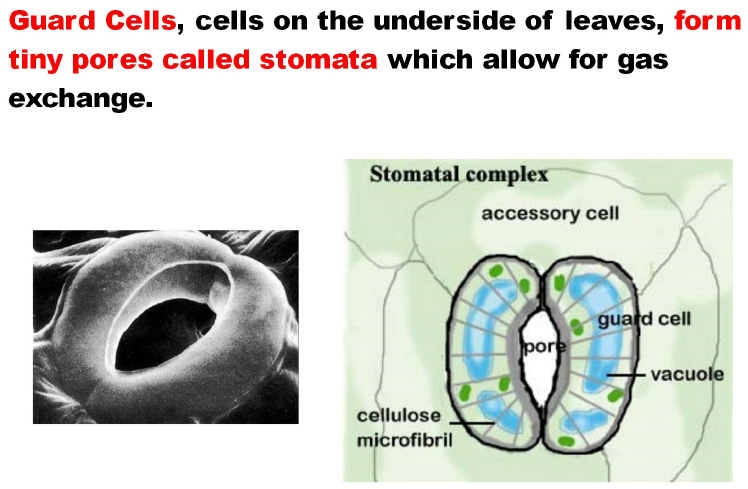 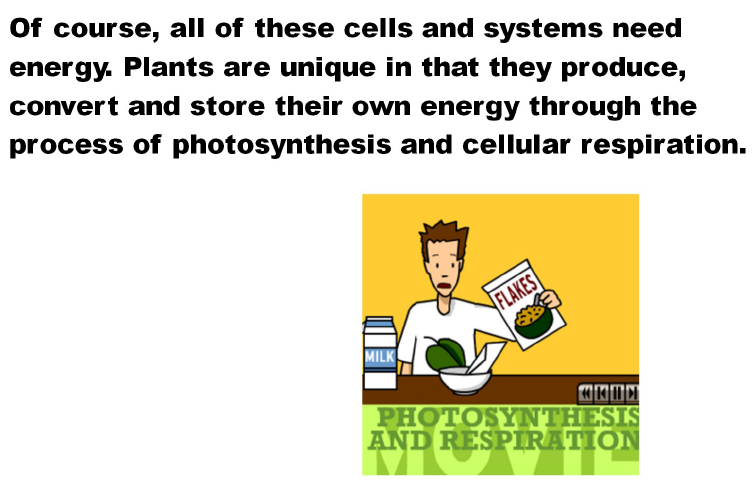 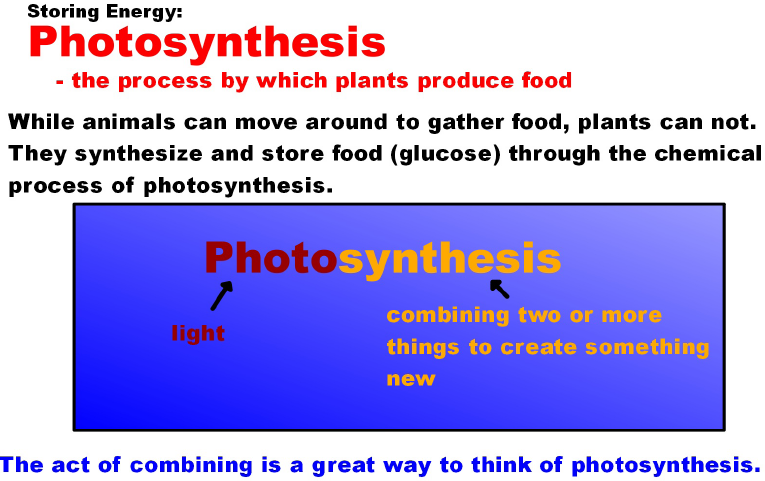 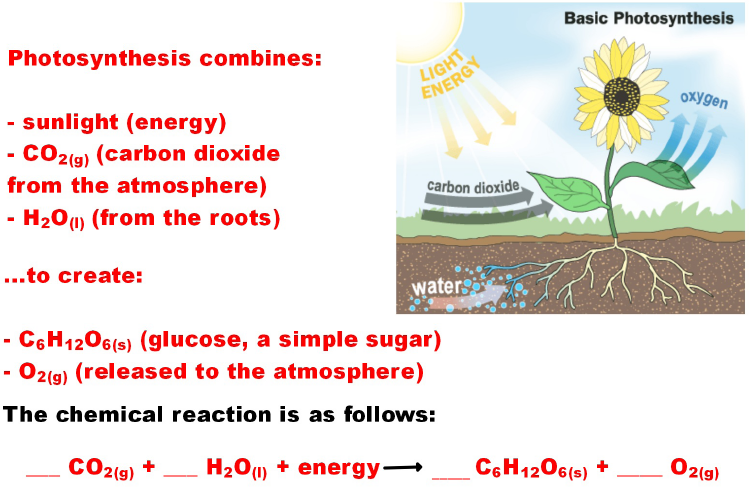 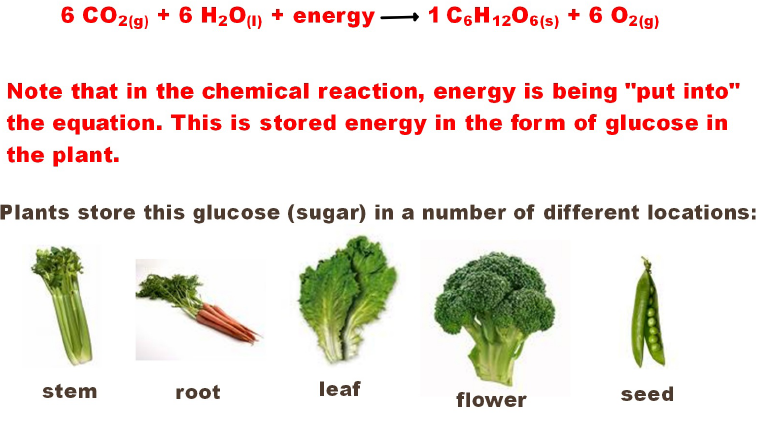 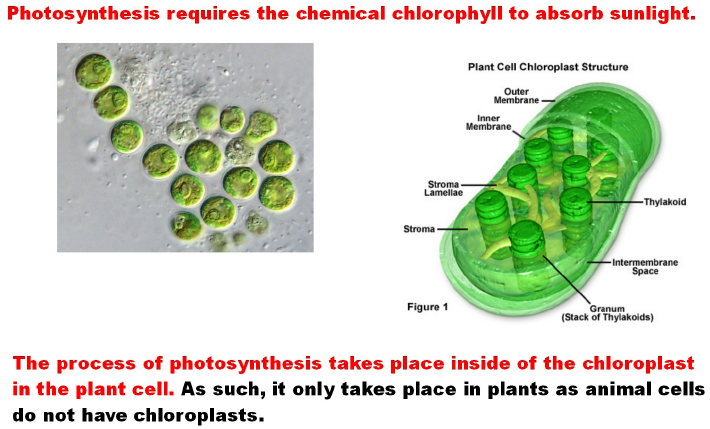 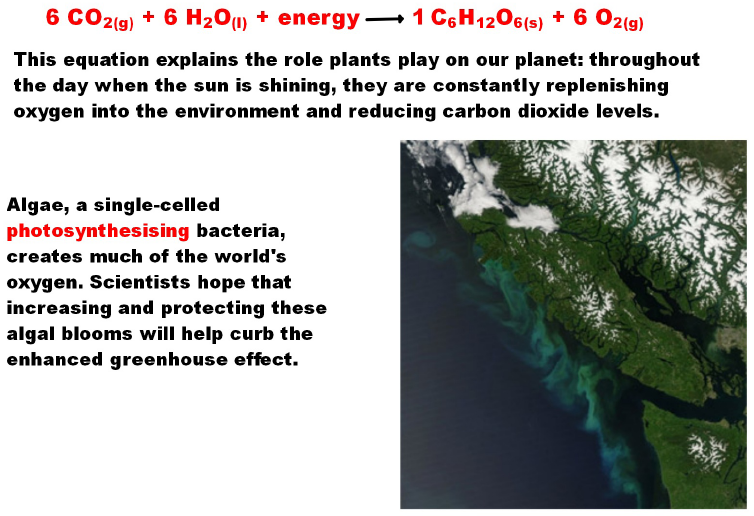 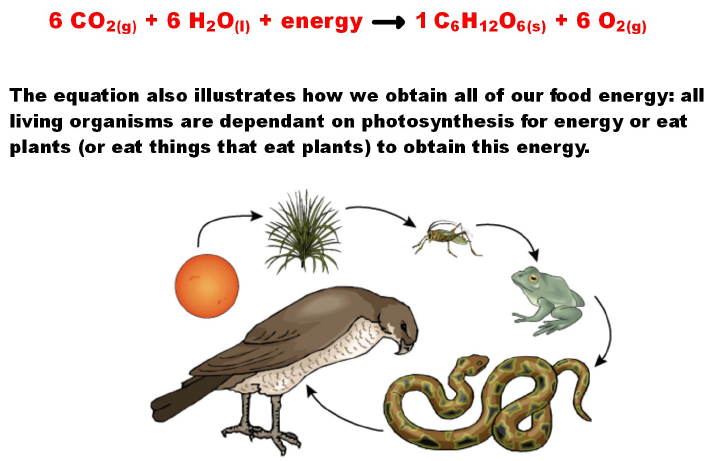 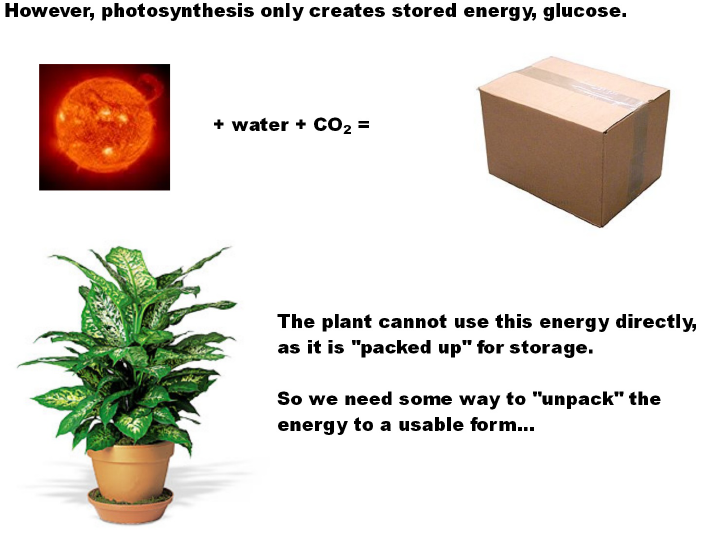 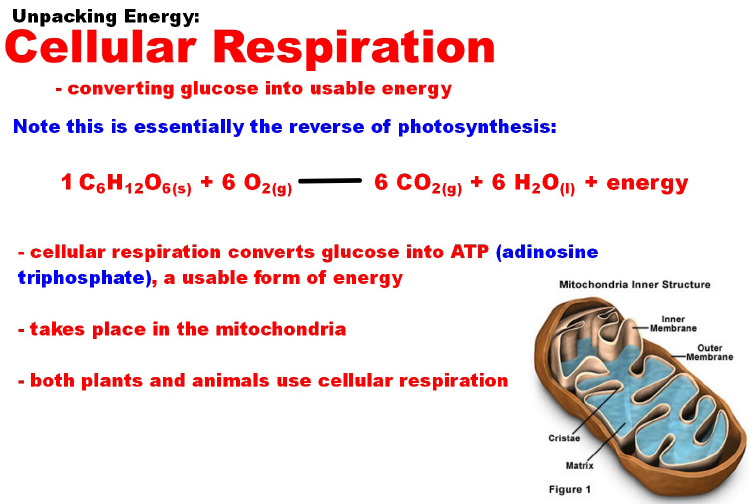 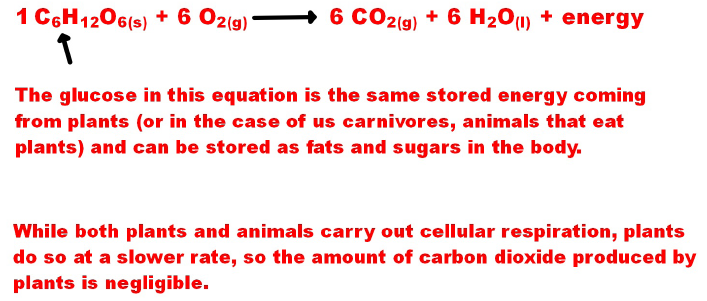